Using this template
This template is designed to be used with Nearpod’s Google Slides add-on! You can create your slides and add your favorite Nearpod activities and features, all within Google Slides.
If you haven’t used this feature before, follow these directions to learn how to create your Nearpod lesson within Google Slides.
Here’s how it works...
2. Add Interactivity with Nearpod
1. Install the Nearpod Add-On
3. Save & Go To Nearpod
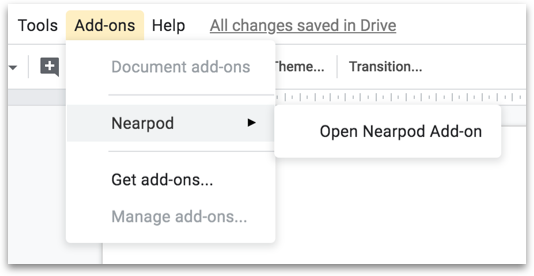 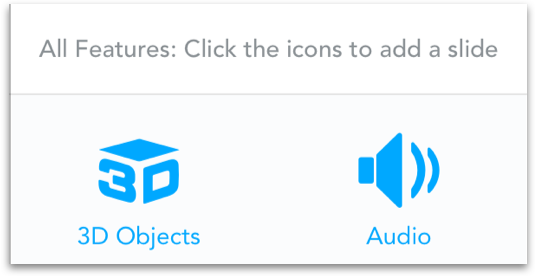 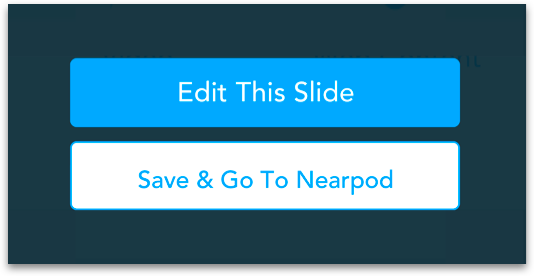 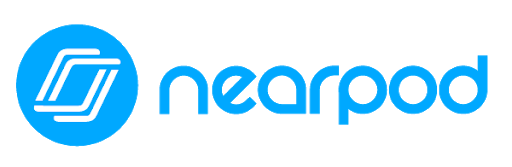 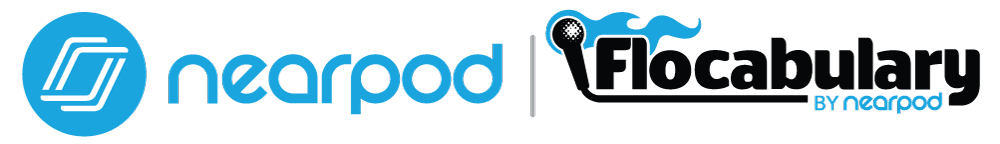 WINTER
THEME
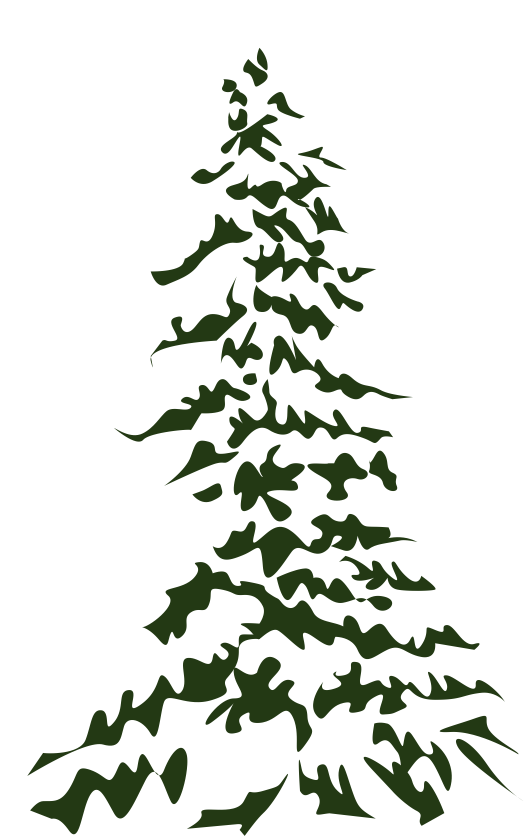 Slide Opener Title
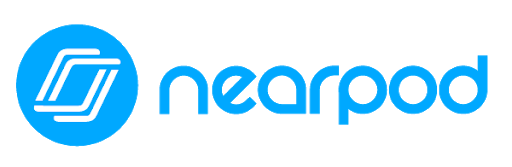 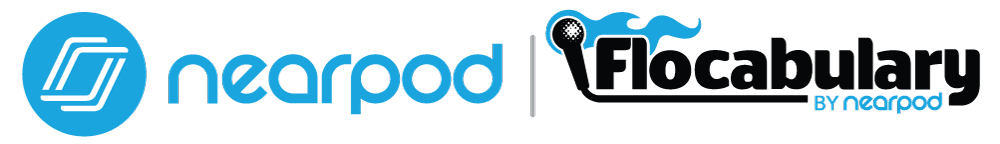 1
SECTION
TITLE
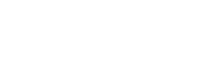 2
SECTION
TITLE
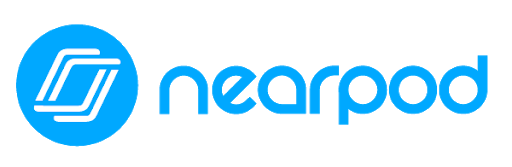 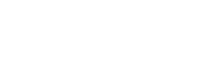 Header
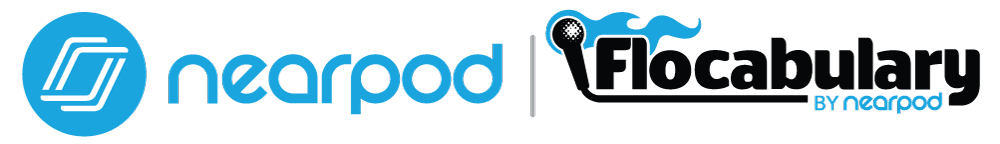 Click to add text
Click to add text
1
TITLE
Click to add text
2
TITLE
Click to add text
3
TITLE
Click to add text
4
TITLE
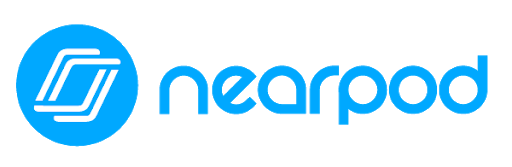 Content Page Title
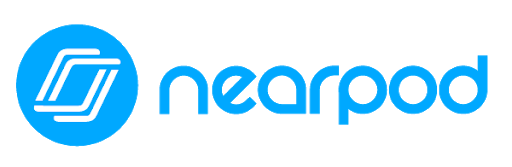 Quote Title
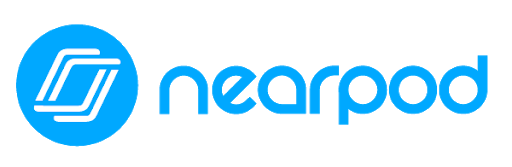 Click to add text
Content Page Title
Content Page Title
Content Page Title
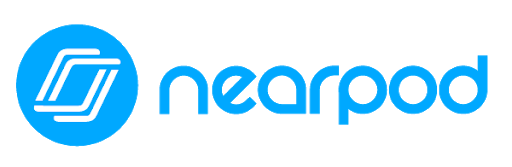 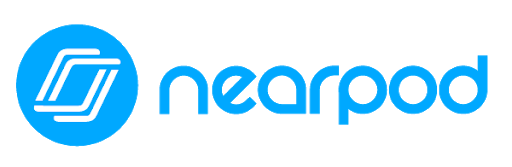 Content Page Title
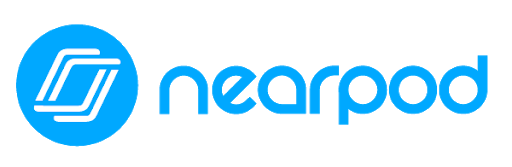 Click to add text
Click to add text
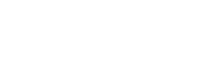 Click to add text
Click to add text
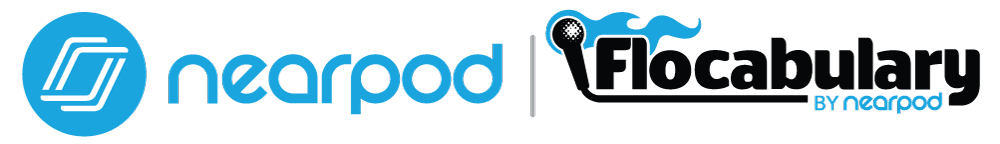 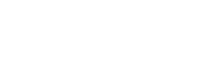